Итоговый педагогический совет
Повестка педагогического совета:
•	Исполнение решения предыдущего педагогического совета. Вступительное слово. Заведующий.
•	Итоги выполнения годового плана за учебный год. Старший воспитатель. •	Результаты мониторинга освоения детьми образовательной программы, отчеты работы с родителями, отчеты по самообразованию, отчеты по программам дополнительного образования, КЦ, наставничество… Воспитатели и специалисты ДОО.
•	Результаты ВСОКО. Знакомство с проектом программы воспитание. Заведующий.
•	Результаты фронтальной проверки. Старший воспитатель.
•	Утверждение плана ЛОП, распорядка дня и ООД на летний период.
•	Разное.
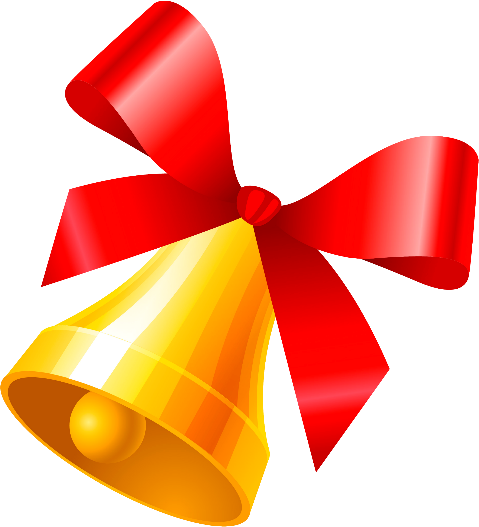 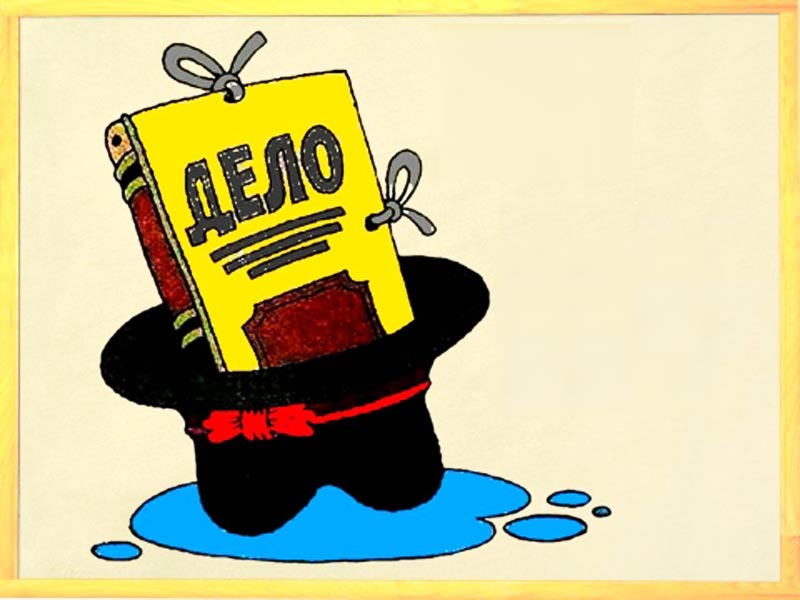 Упражнение-приветствие
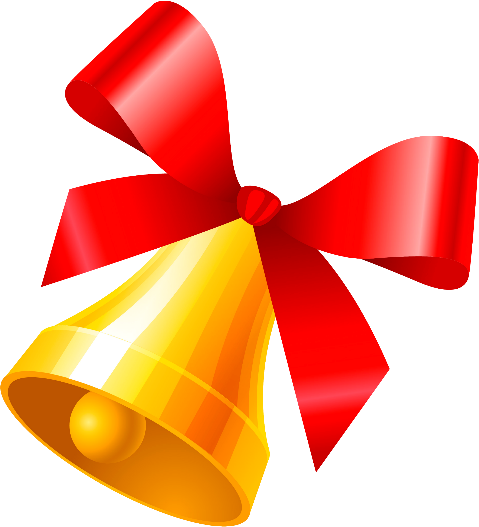 Расписание на сегодня:
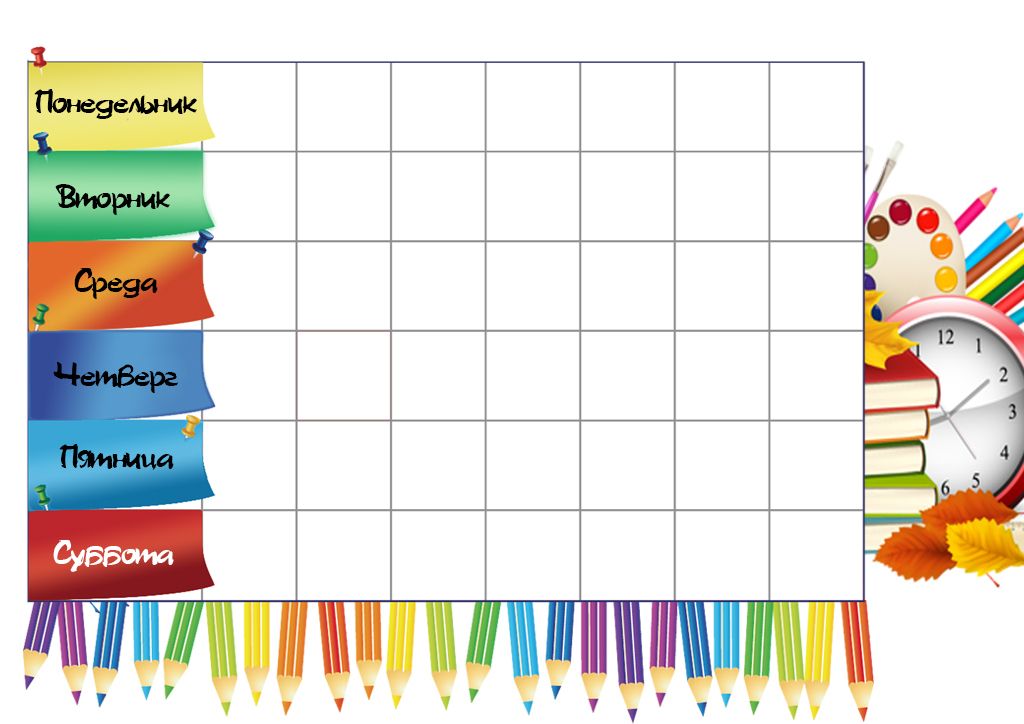 1.Биология
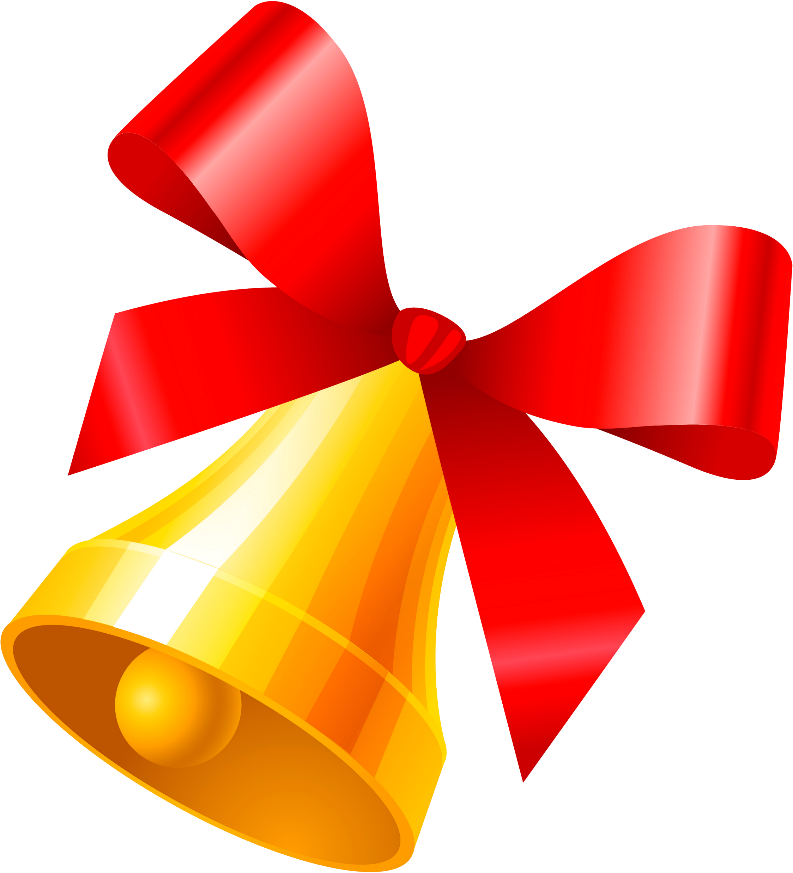 2.Математика
3.Музыка
4.Астрономия
5.Технология
6.ОБЖ
7.Классный час
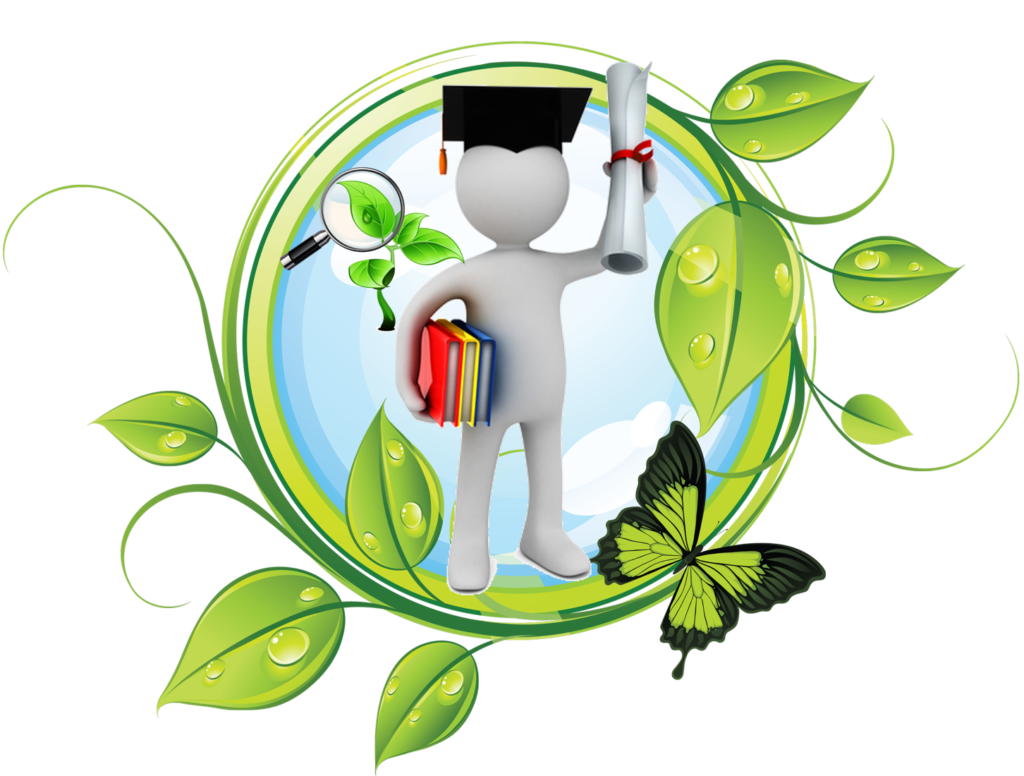 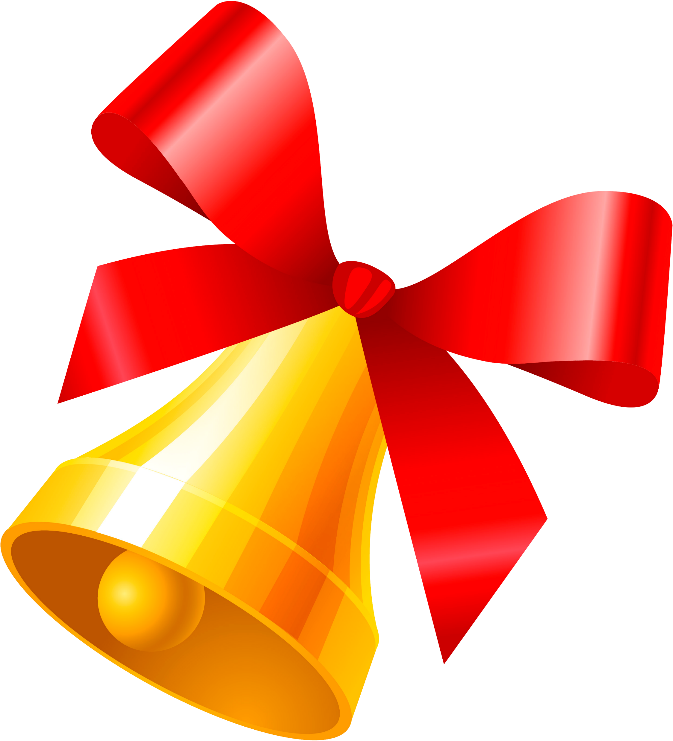 Биология
Подснежник
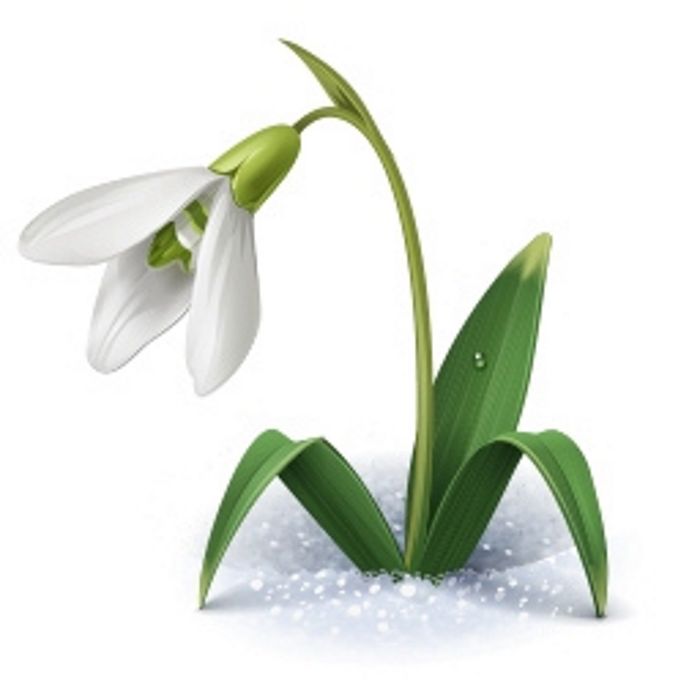 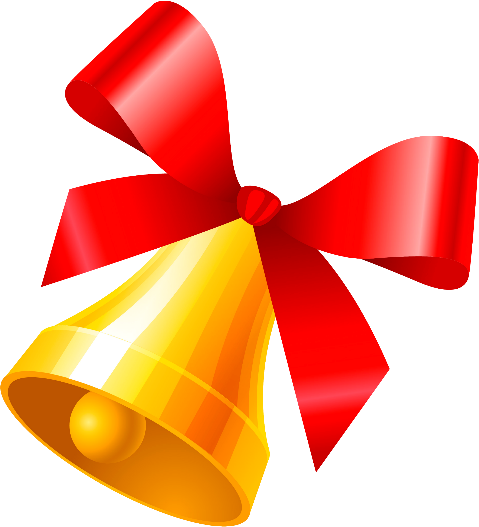 Календула
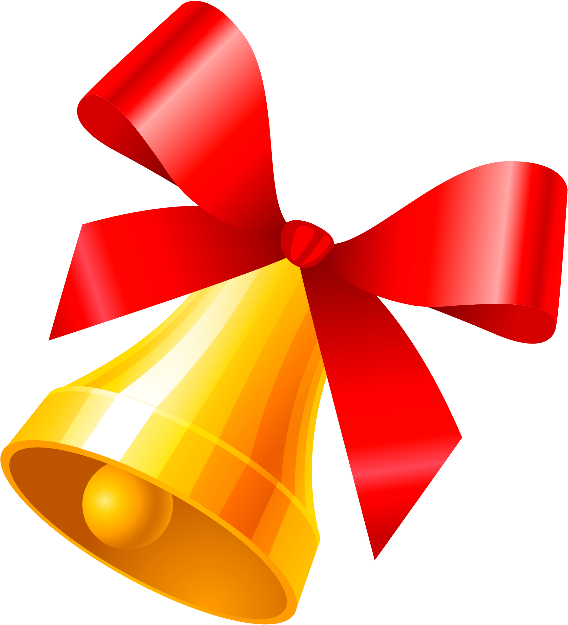 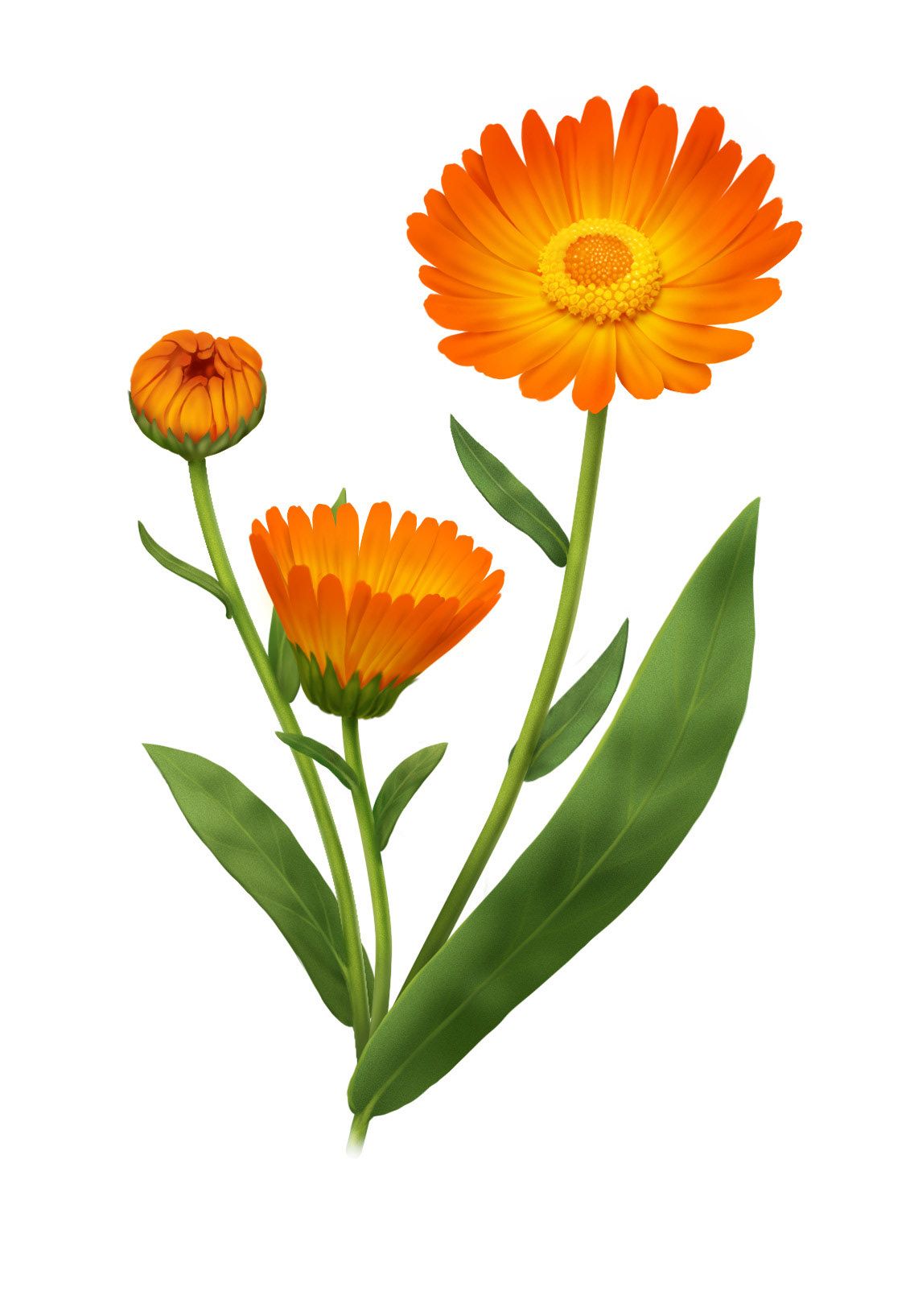 Незабудка
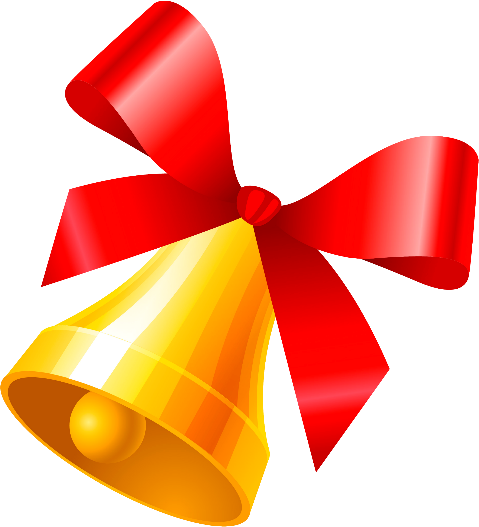 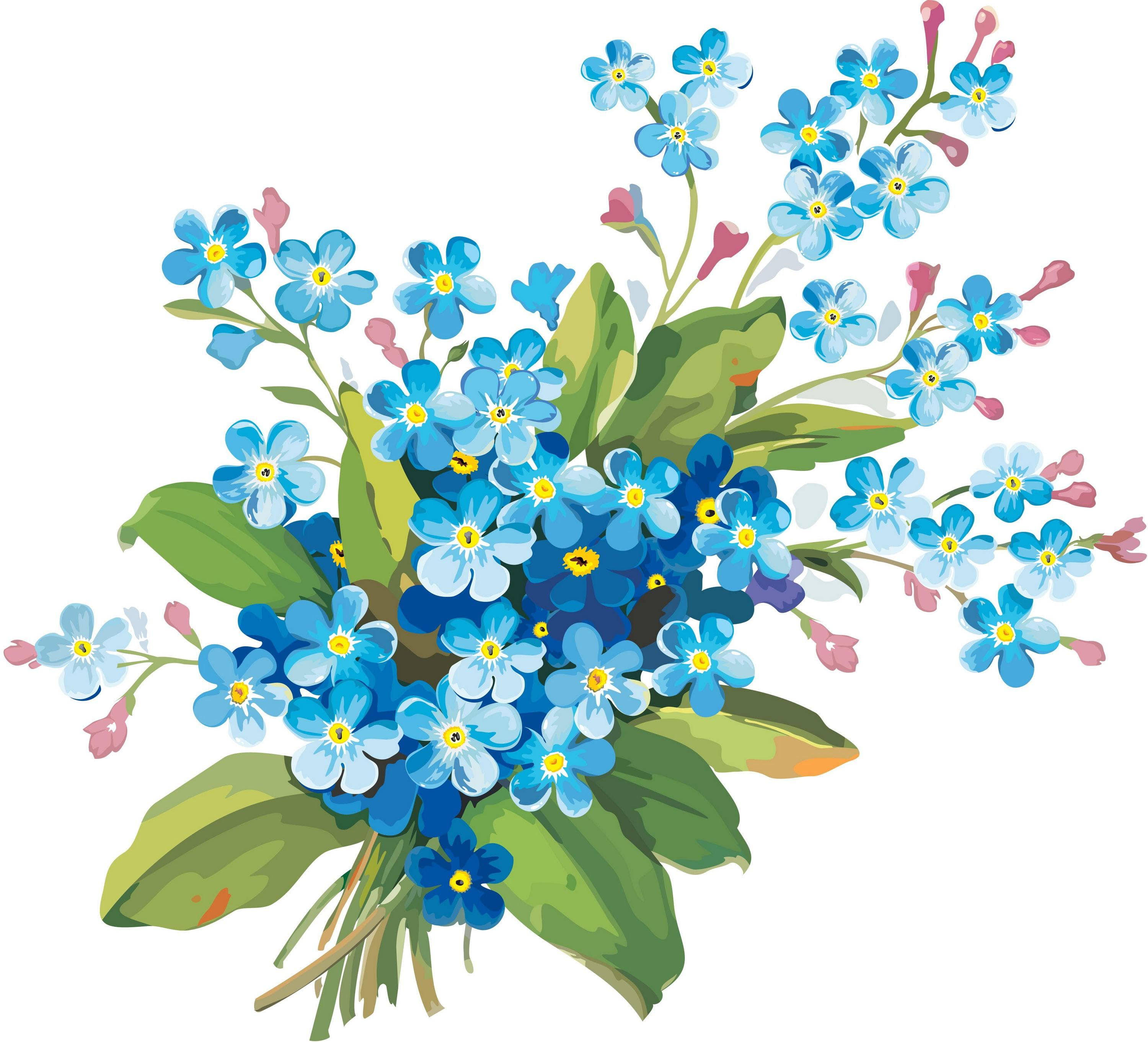 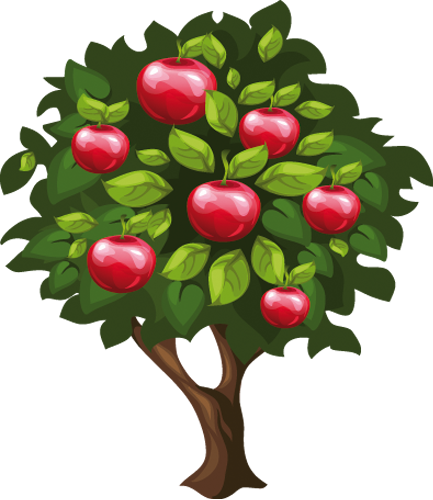 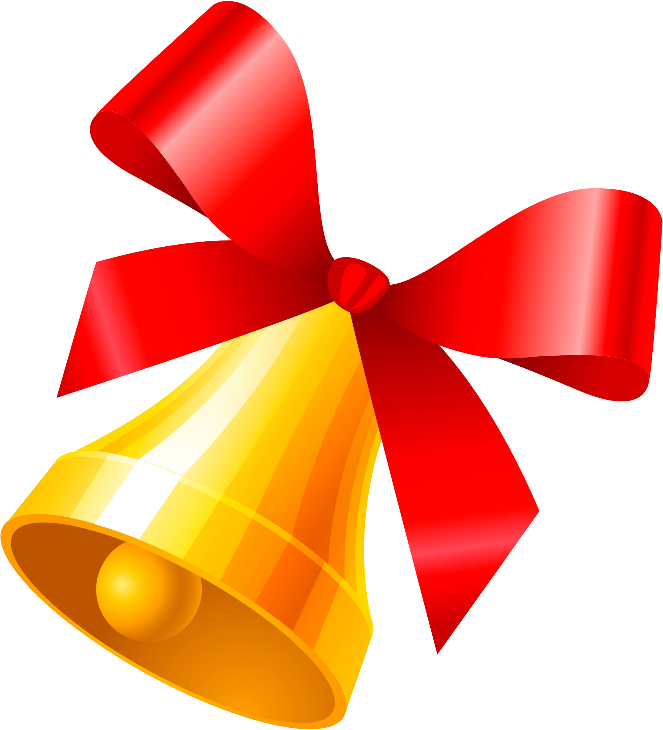 Яблоня
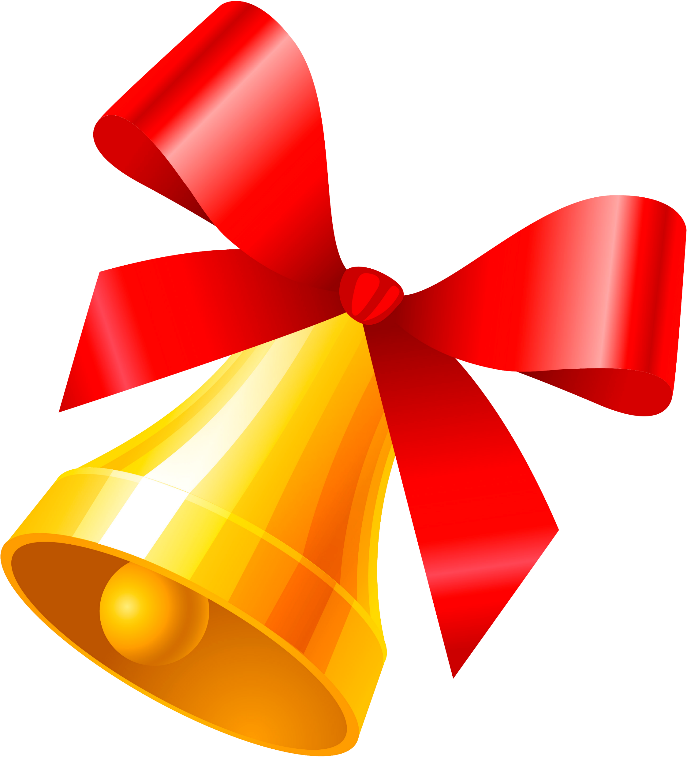 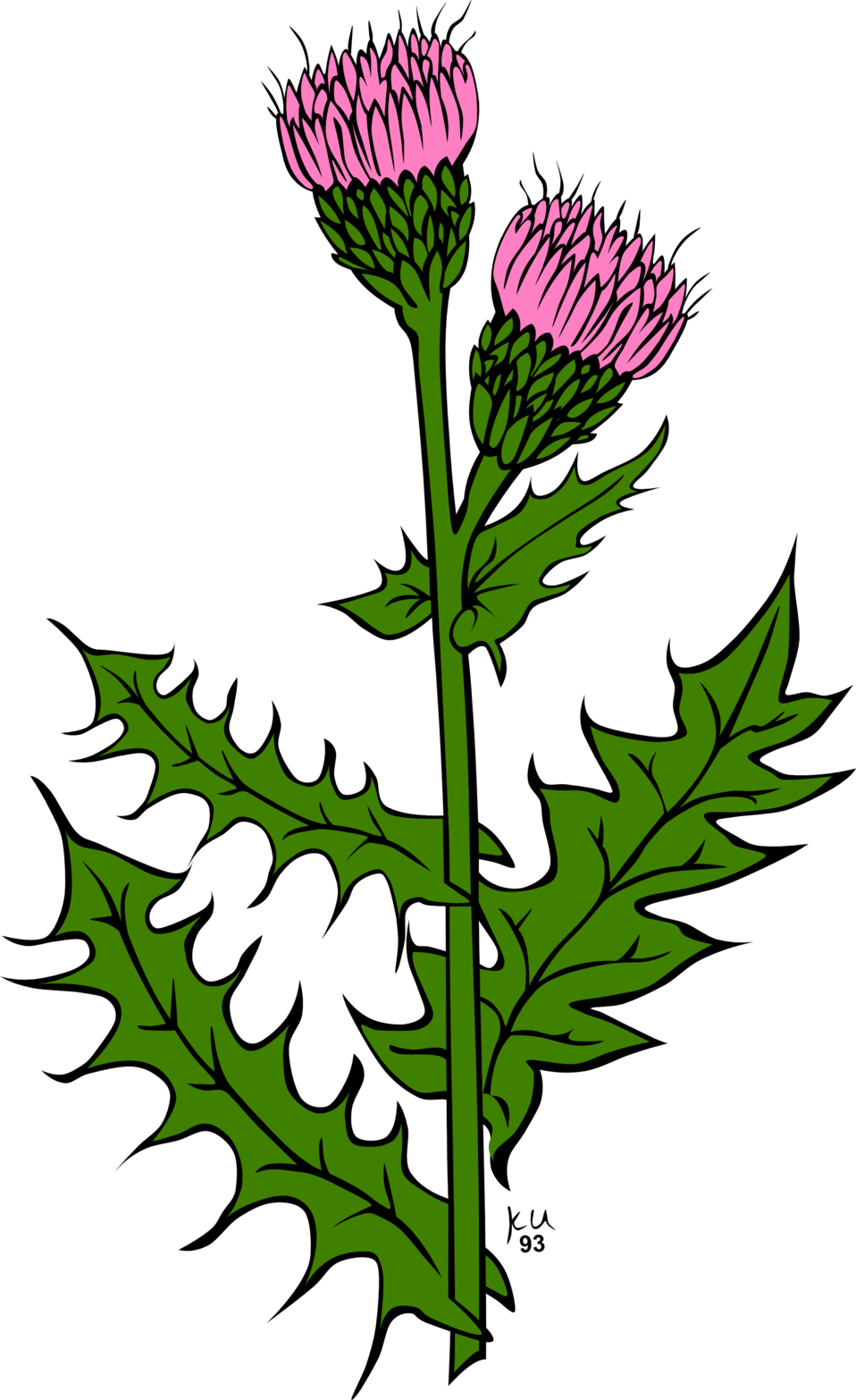 Сорняк
Математика
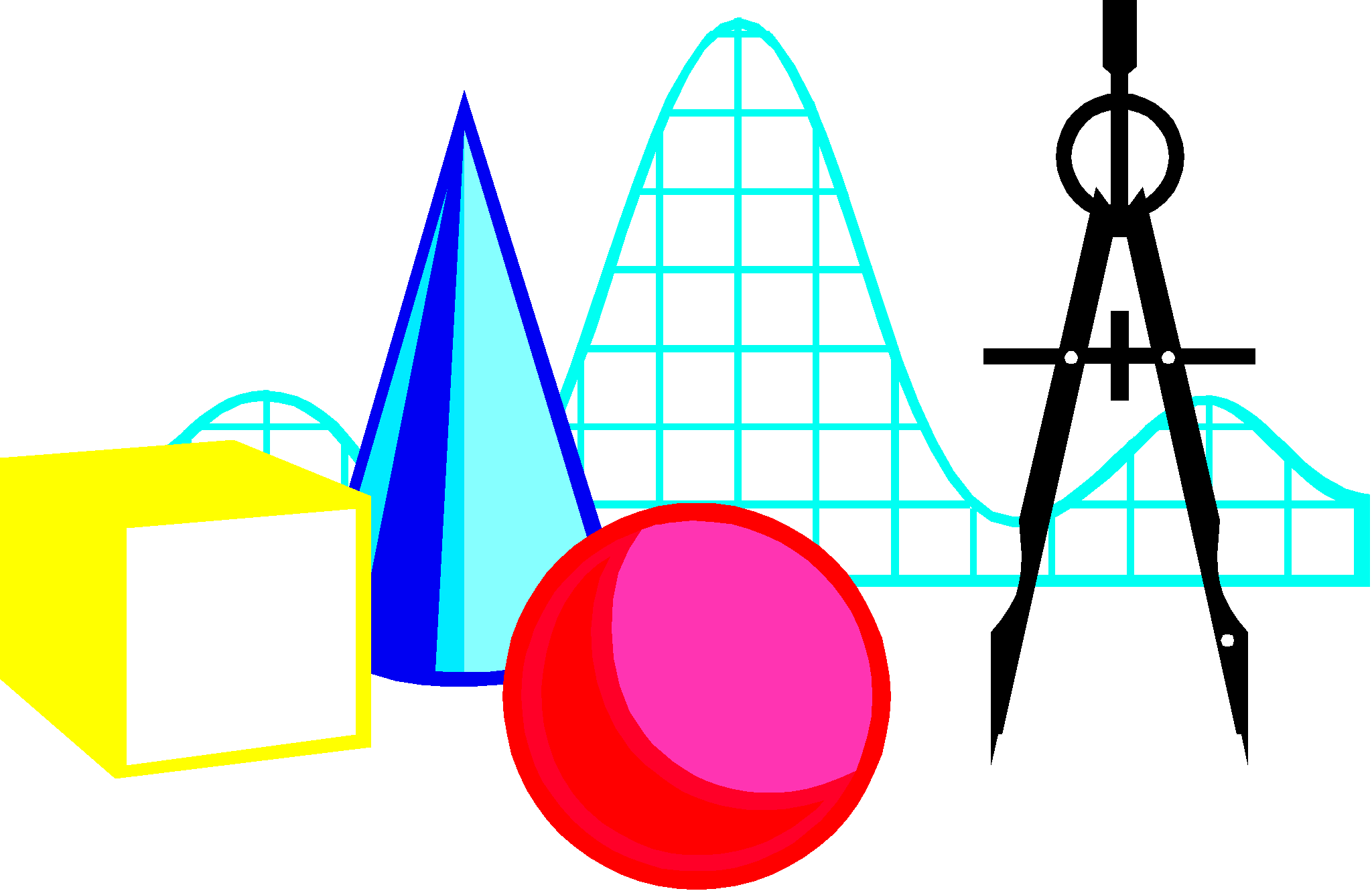 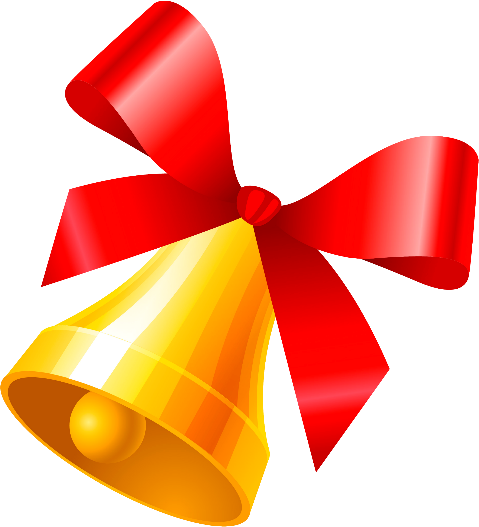 Музыка
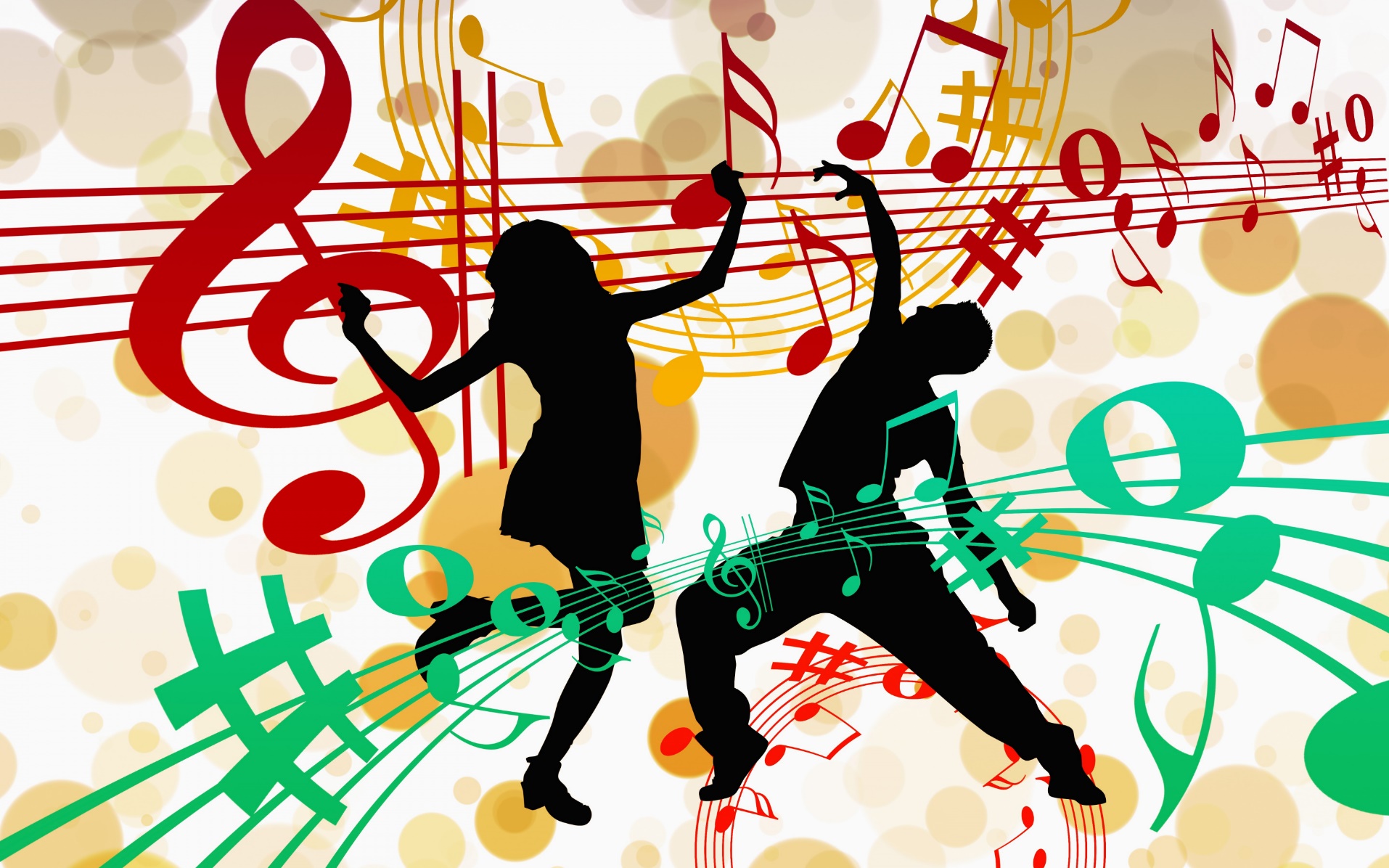 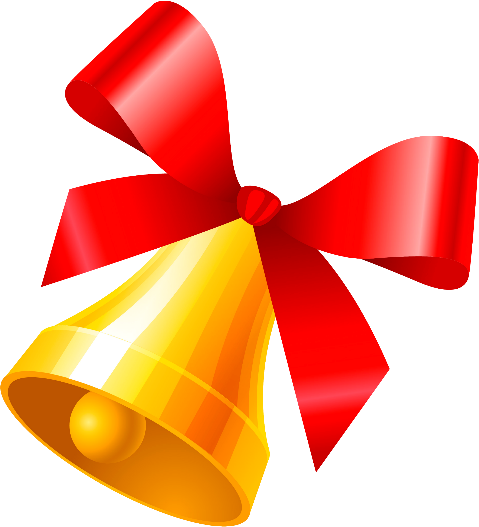 Технология
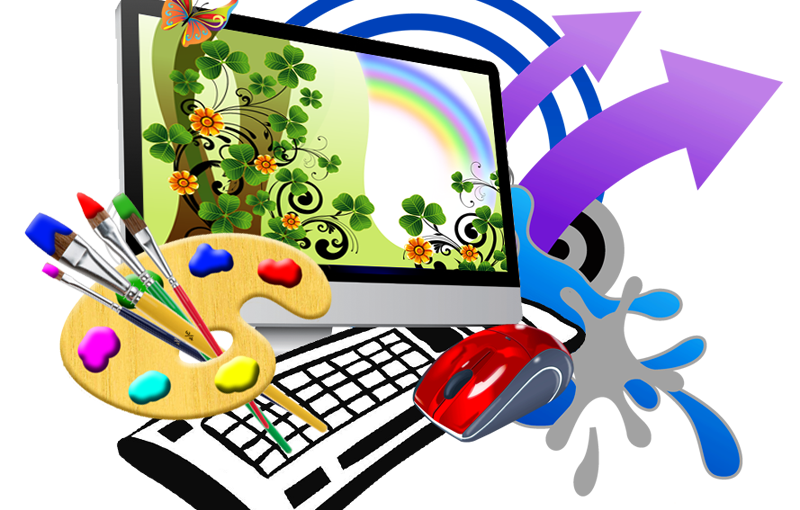 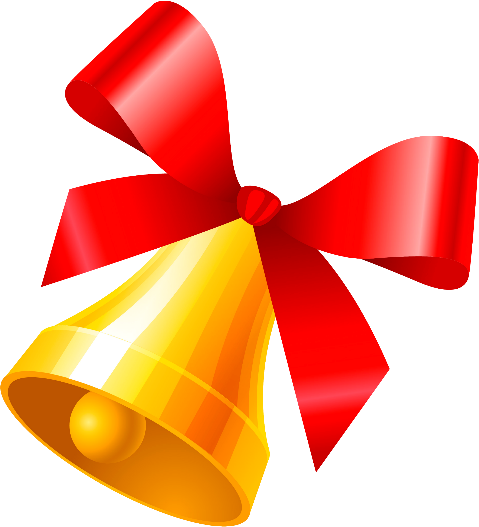 ОБЖ
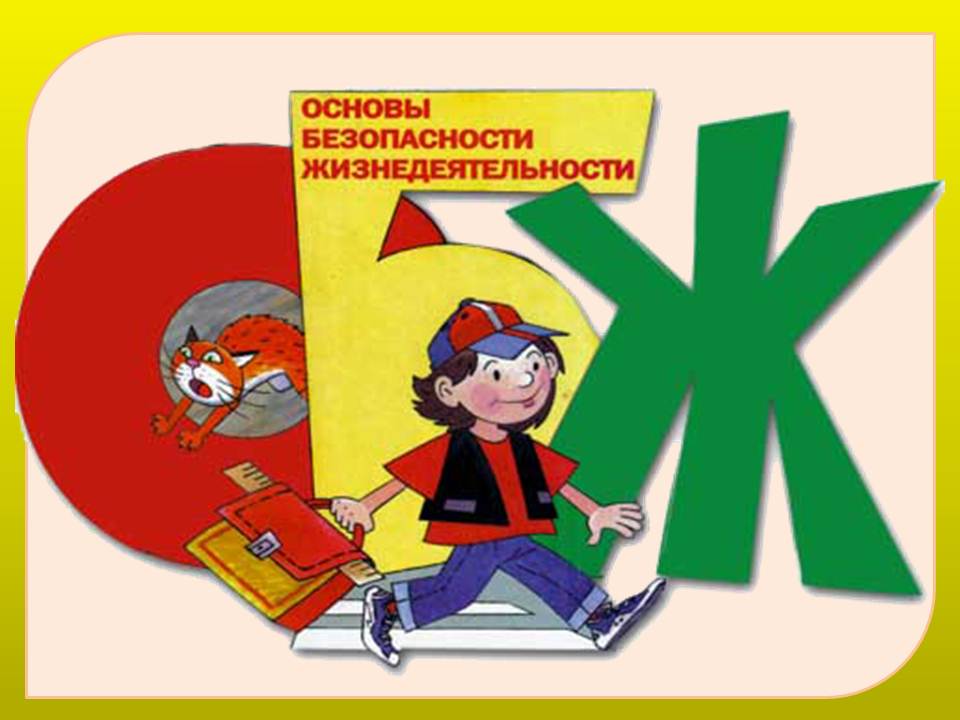 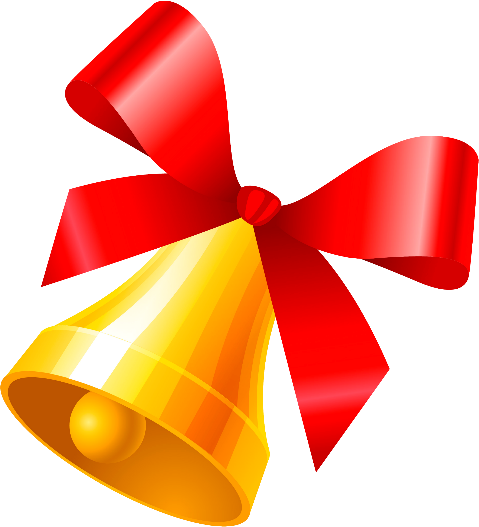 Классный час
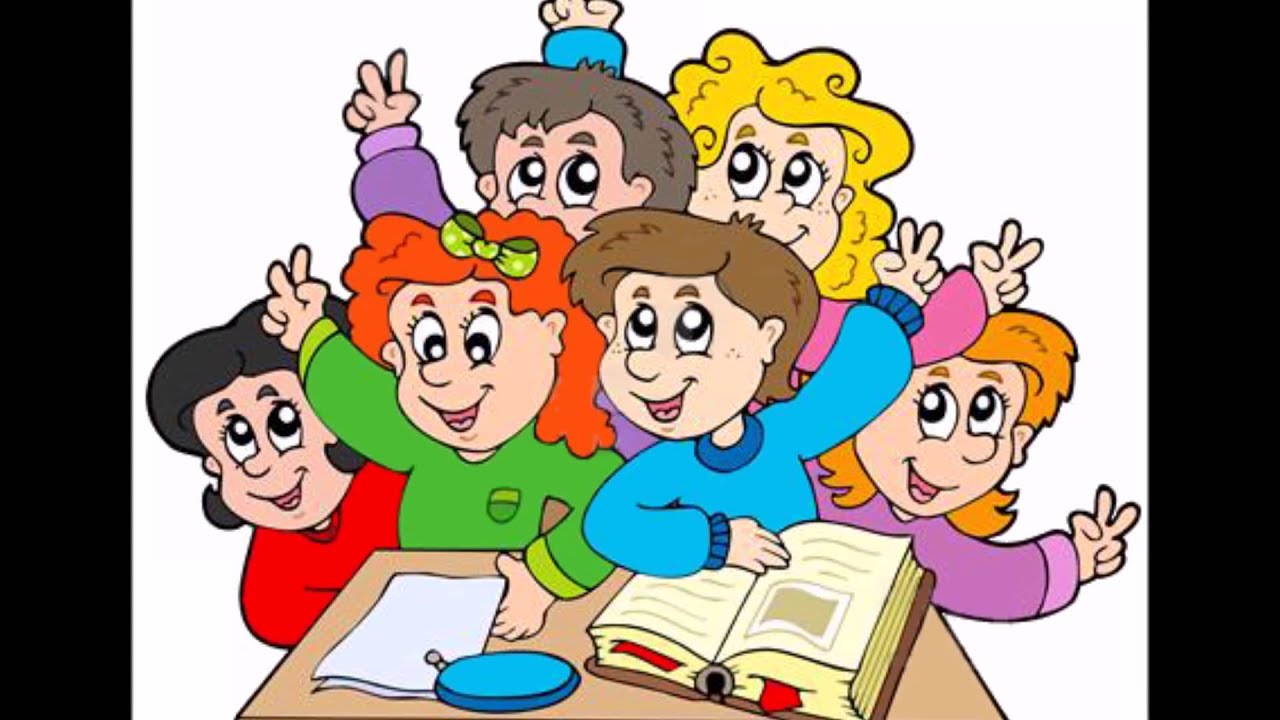 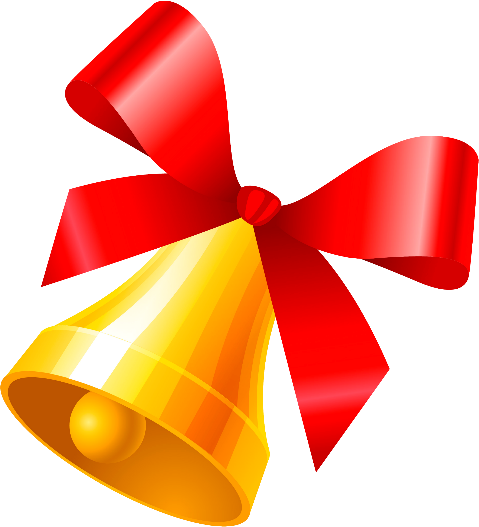 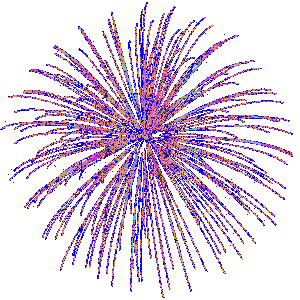 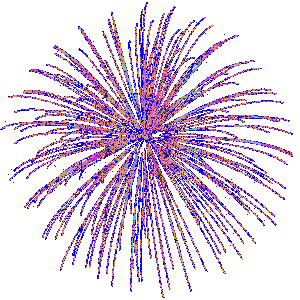 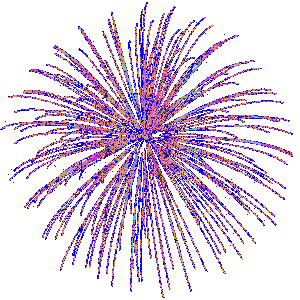 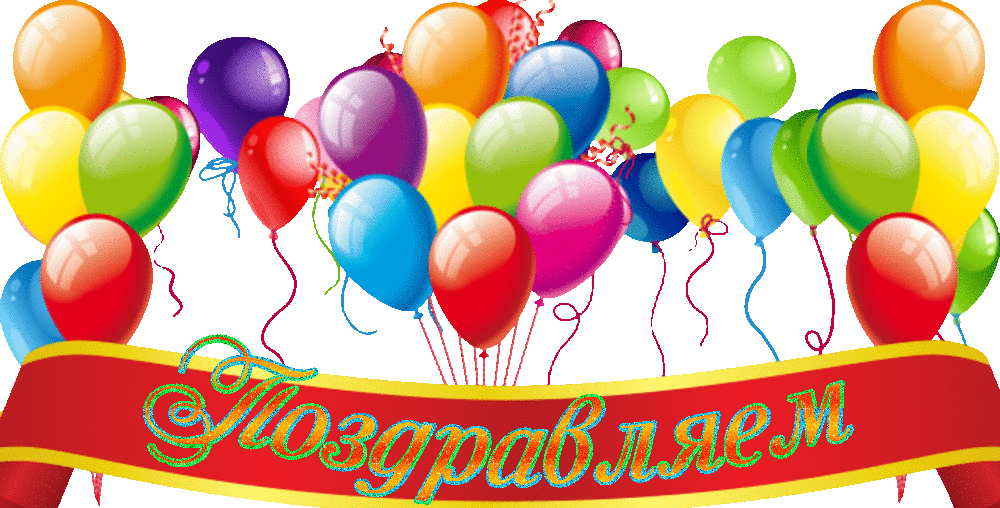 Послание - 2022
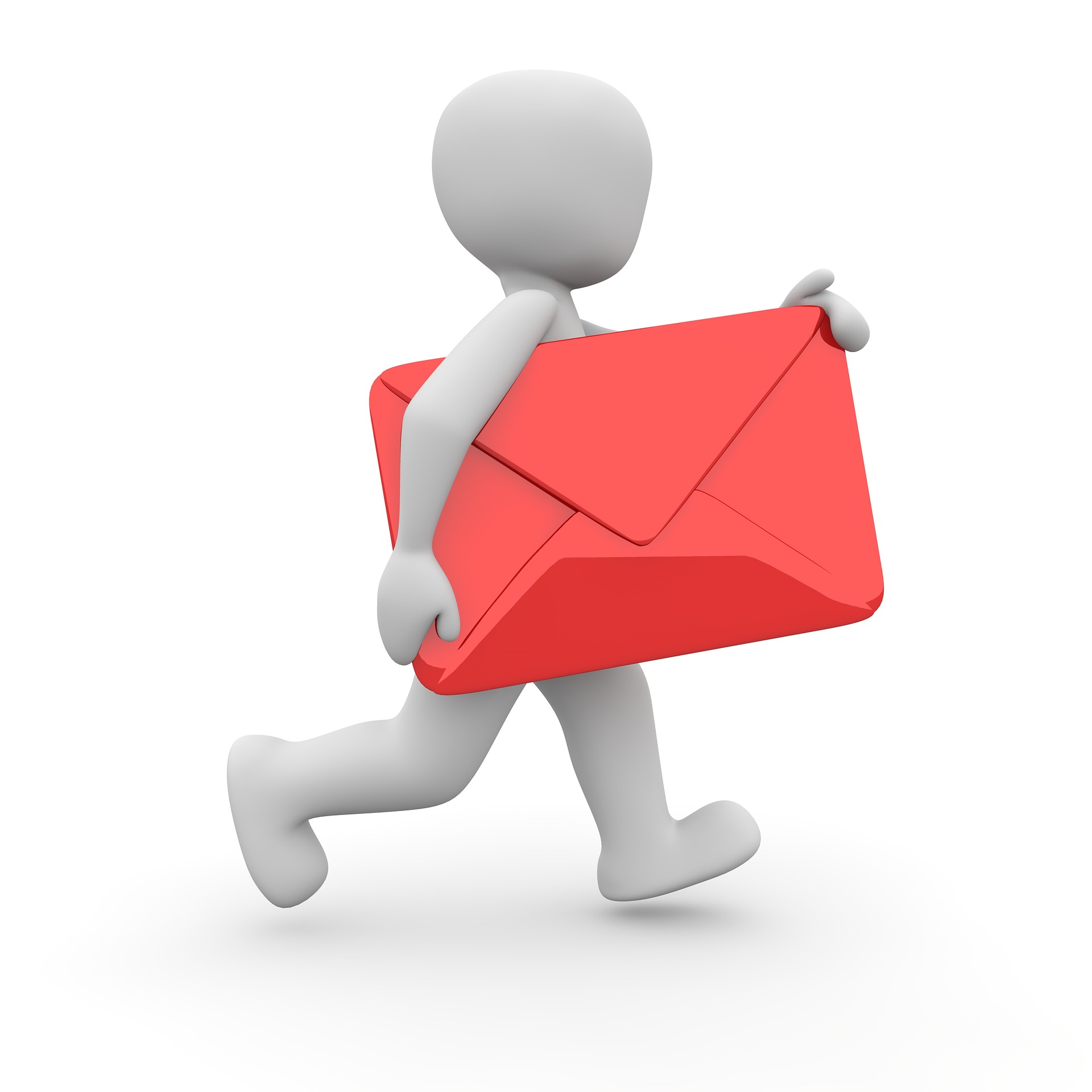 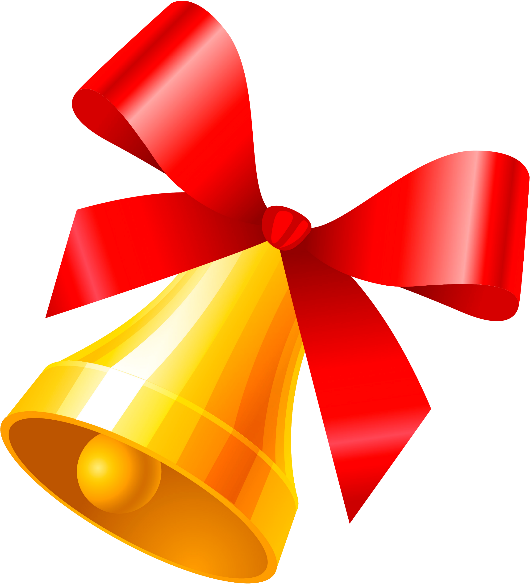